“Knuffels”   woordenschat
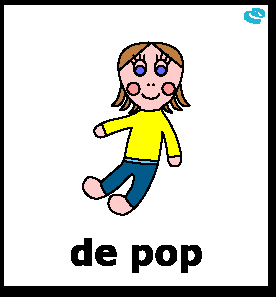 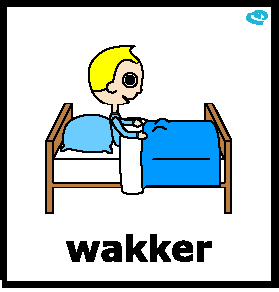 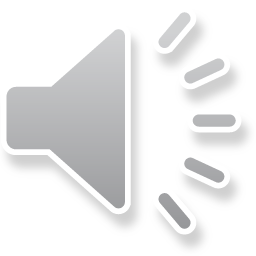 25-2-2014
Annie de Jonge
Waar zie je de bedtijd?
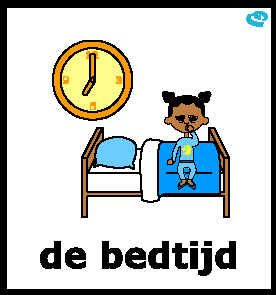 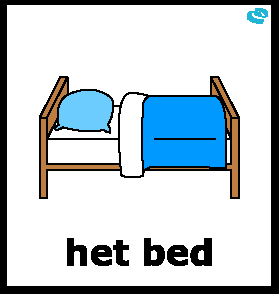 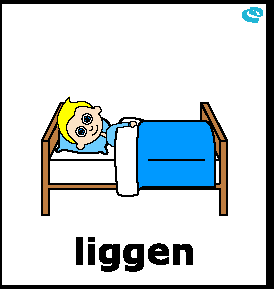 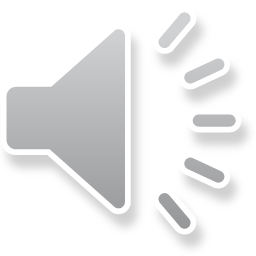 25-2-2014
Annie de Jonge
Waar zie je het bed?
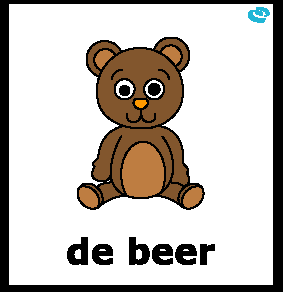 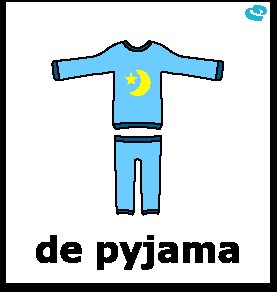 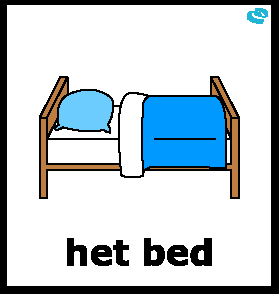 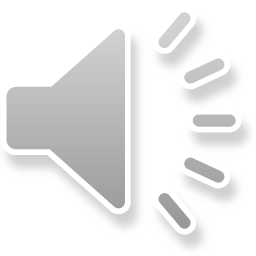 25-2-2014
Annie de Jonge
Waar zie je het dekbed of de deken?
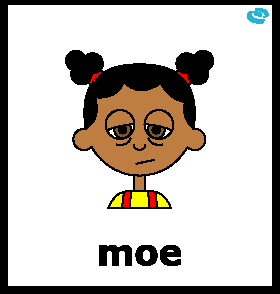 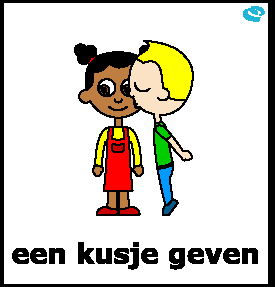 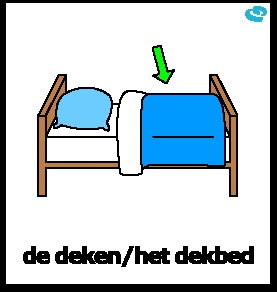 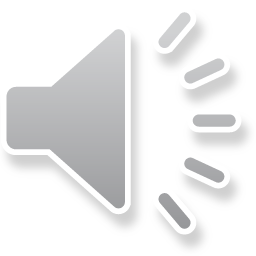 25-2-2014
Annie de Jonge
Waar zie het kussen?
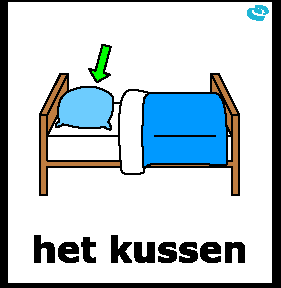 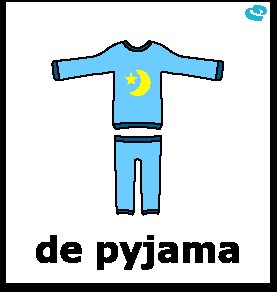 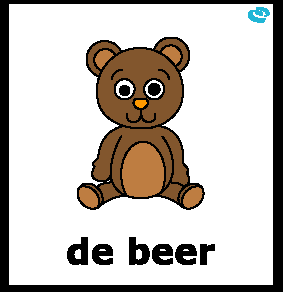 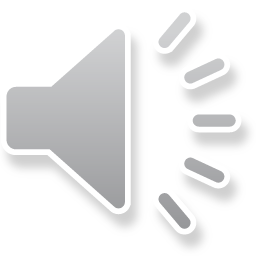 25-2-2014
Annie de Jonge
Waar zie je slapen?
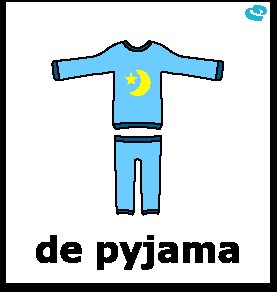 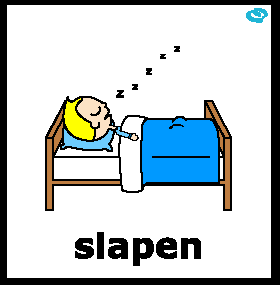 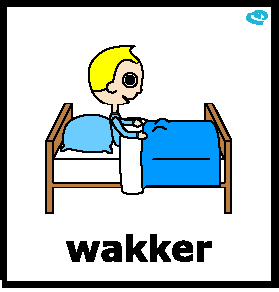 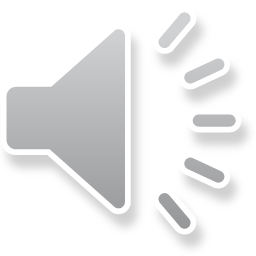 25-2-2014
Annie de Jonge
Waar zie je de pyjama?
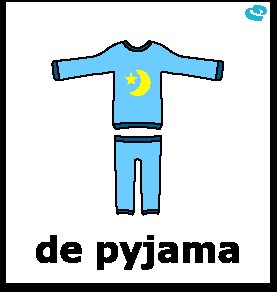 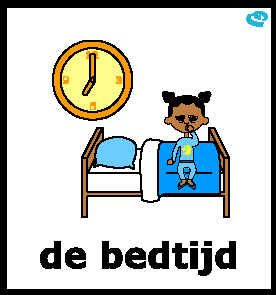 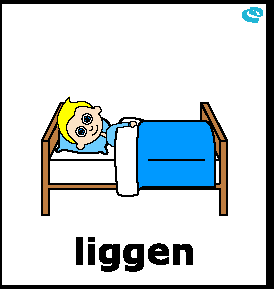 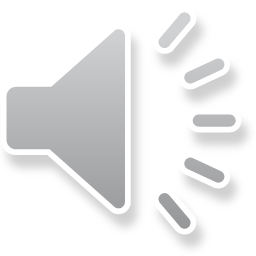 25-2-2014
Annie de Jonge
Waar zie je een kusje geven?
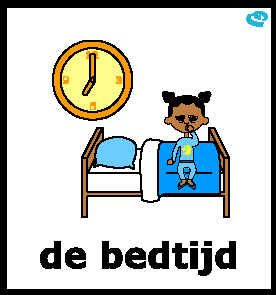 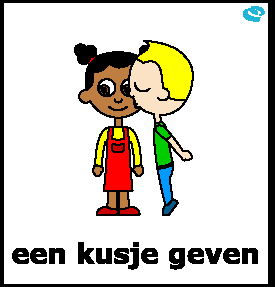 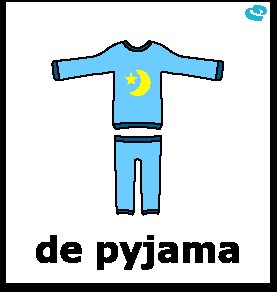 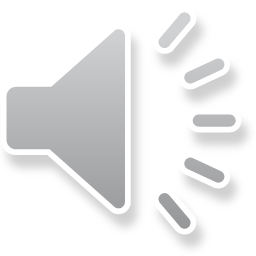 25-2-2014
Annie de Jonge
Waar zie je de pop?
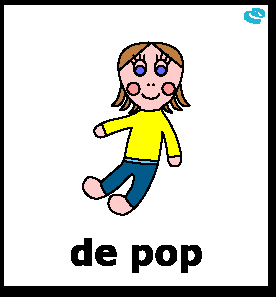 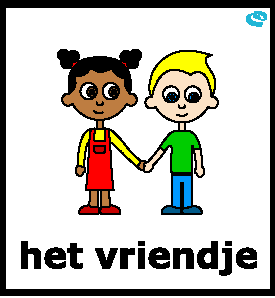 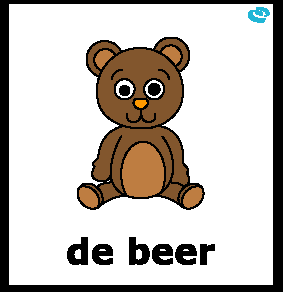 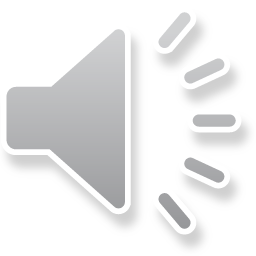 25-2-2014
Annie de Jonge
Waar zie je de beer?
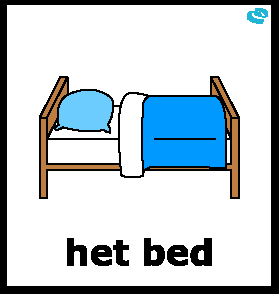 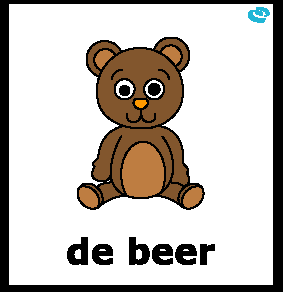 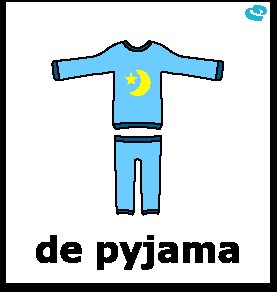 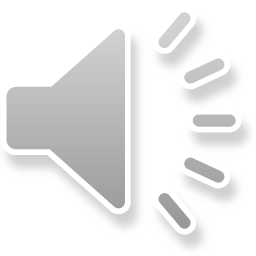 25-2-2014
Annie de Jonge
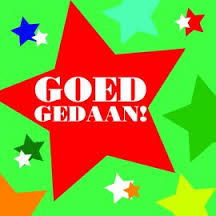 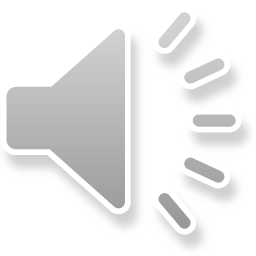 25-2-2014
Annie de Jonge